GFOI Space Data Acquisition Plan Phased Approach
Space Data Coordination Group (SDCG)
John Faundeen, USGS
Ake Rosenqvist, for NSC
Frank-Martin Seifert, ESA
Details
Gradual Up-scaling
FCT NDs > UN-REDD/REDD+ Countries > Pan-Tropical > Global

Level-1:  A baseline, coordinated global data acquisition strategy
Wall-to-wall
‘Core data streams’ 
Level-2:  Coordinated national data acquisition strategies
Response to national needs assessments
Undertaken in the course of GFOI implementation. 
Level-3 GEO-FCT NDs  Data supply in support of the GEO-FCT
Support of the R&D studies and development of demonstration products
Assisting the development of the GFOI Methods and Guidance Document
2
Details
SDCG-3 February 2013 in Australia
Consolidation of the Level-1 Baseline Strategy for the near-term
Start of Level-2 strategy (national focus) planning
Science Data Summit Meeting
Methods & Guidance Documents Advisory Group Meeting
‘Super Meeting’
3
Countries
2012: FCT National Demonstrator countries
Brazil (Legal Amazon), Cameroon, Colombia, Democratic Republic of The Congo, Guyana, Indonesia (Borneo, Sumatra), Nepal, Mexico, Peru, Tanzania, Australia (Tasmania)

2013-2014
FCT NDs full territories (except Australia) + Costa Rica, Ecuador and other “early GFOI countries”
UN-REDD / REDD+ participating countries
UN-REDD / REDD+ candidate/observer countries

2015+
Pan-tropical
Global
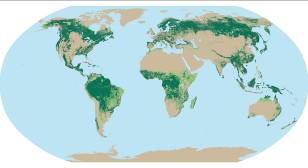 4
Missions
2012 
Core: Landsat-7, Radarsat-2 (hybrid in 2012 as data free for FCT NDs)
Non-core: RapidEye, TerraSAR-X/TanDEM-X

2013-2014
Core: Landsat-7, LDCM, CBERS-3
Non-core: Radarsat-2, RapidEye, TerraSAR-X/TanDEM-X

2014-2015
Core: Landsat-7, LDCM, CBERS-3, Sentinel-1A, Sentinel-2A, Amazonia-1
Non-core: Radarsat-2, SPOT-4, SPOT-5, RapidEye, ALOS-2

2015+
Core: Landsat-7, LDCM, CBERS-3, Sentinel-1A, Sentinel-2A, RCM, Amazonia-1, SAOCOM-1A
Non-core: Radarsat-2, SPOT-4, SPOT-5, RapidEye, ALOS-2
5